Test statistici
Test statistici
Un’azienda produce scatole di cioccolatini. Per essere conforme la scatola deve essere lunga 10 cm. 
Come fa l’azienda a stabilire se la lunghezza delle scatole prodotte è pari a 10 cm? 
Potrà prelevare un campione di n scatole di cioccolatini e osservare la lunghezza delle scatole. 
Le scatole prodotte avranno una lunghezza media pari a 10 cm?
Test statistici
Obiettivo di un test statistico
Attraverso un campione di osservazioni si intende stabilire, con un certo grado di attendibilità, se rifiutare o accettare una ipotesi circa un determinato parametro della popolazione.
Un’ipotesi statistica è un’affermazione o una congettura riguardante i valori di un parametro della popolazione (se “la lunghezza media delle scatole prodotte è di 10 cm” è un’ipotesi statistica sulla media μ della popolazione).
Sottoporre a test (o verifica) un’ipotesi significa valutarne la plausibilità alla luce delle informazioni campionarie.
Test statistici
Si considera una coppia di ipotesi (sistema di due ipotesi): 
 ipotesi nulla (H0)
 ipotesi alternativa (H1)
L’ipotesi nulla H0 coincide con lo stato attuale delle cose o con l’attuale convinzione riguardo ad un valore assunto da un parametro. Rappresenta la condizione preesistente all’osservazione dei dati campionari, cioè quella ritenuta vera fino a prova contraria. È l’ipotesi sulla quale ci sono dei dubbi e contro la quale si cerca un’evidenza empirica.
L’ipotesi alternativa H1 è specificata come ipotesi opposta e complementare a H0.
Test statistici
semplice
Test statistici
Test statistici
Per verificare un'ipotesi:
si seleziona un campione casuale dalla popolazione studiata 
si calcola una statistica test appropriata 
si decide se rifiutare o accettare l'ipotesi nulla.
Test statistici
Riprendendo l’esempio.
L’azienda estrae un campione di n scatole.
Sulla base dell’evidenza empirica (il risultato campionario) vuole capire se l’ipotesi nulla possa essere ritenuta plausibile oppure no. 
Nel primo caso si accetta H0, nel secondo si rifiuta H0 a favore di H1.
Se il campione non fornisce sufficiente evidenza contro H0, si conclude affermando che non possiamo rifiutare H0 (quindi la accettiamo). 
Altrimenti, si rifiuta H0 e si accetta H1.
Test statistici
Accettare un’ipotesi non significa aver dimostrato che l’ipotesi sia vera, perché la conclusione si basa solo su un campione di osservazioni.
Se si accetta H0, si può solo concludere che non c’è evidenza empirica sufficientemente contraria all’ipotesi stessa. I dati campionari non forniscono una prova del fatto che il processo sia fuori controllo.
Se si rifiuta H0 e si accetta H1 vuol dire che l’ipotesi alternativa, alla luce dei dati campionari, è più verosimile dell’ipotesi nulla.
9
Test statistici
In riferimento all’esempio.
Se si accetta H0, l’azienda conclude che il prodotto è conforme alle specifiche tecniche richieste e, quindi, può essere immesso sul mercato.
Se si rigetta H0, l’azienda conclude che la lunghezza media delle scatole è significativamente diversa (maggiore o minore) da 10 cm. Di conseguenza il processo produttivo dovrebbe essere interrotto e dovrebbero essere intraprese le azioni necessarie per risolvere il problema.
Test statistici
Sistema di ipotesi
Ipotesi alternativa bidirezionale
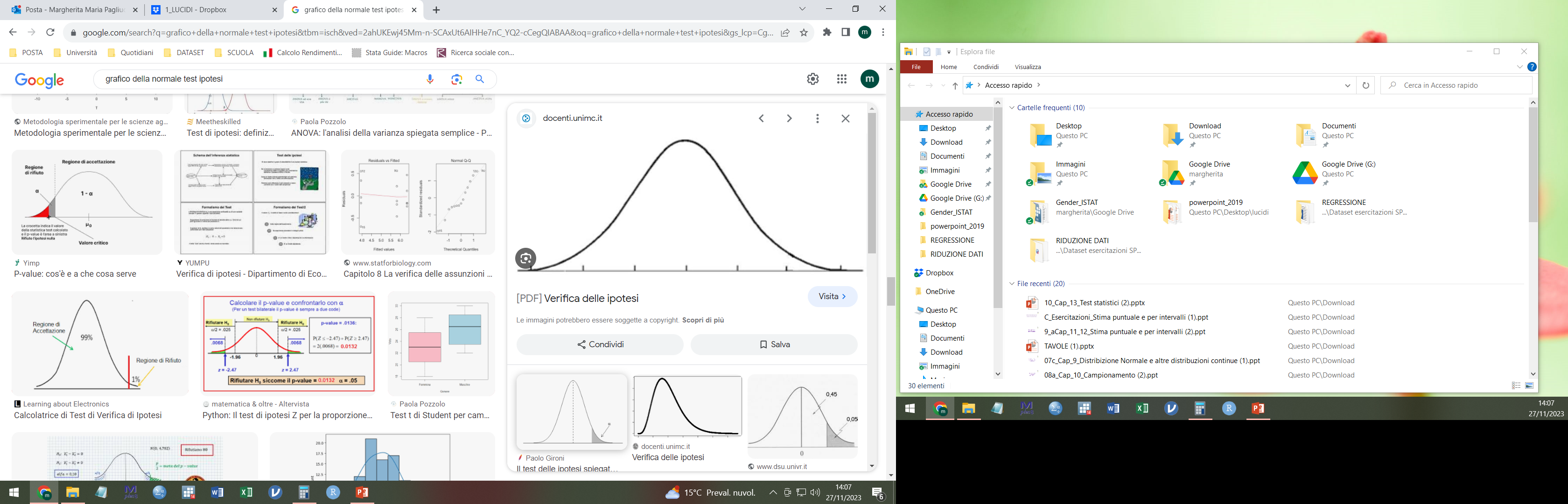 m=30
Test statistici
Esempio 2
Un’industria automobilistica acquista un lotto di batterie per autovetture della durata media  di 4000 ore, secondo quanto ha dichiarato il costruttore. Sulla base di un campione, l’industria acquirente vuole verificare che le batterie abbiano una durata media di almeno 4000 ore.
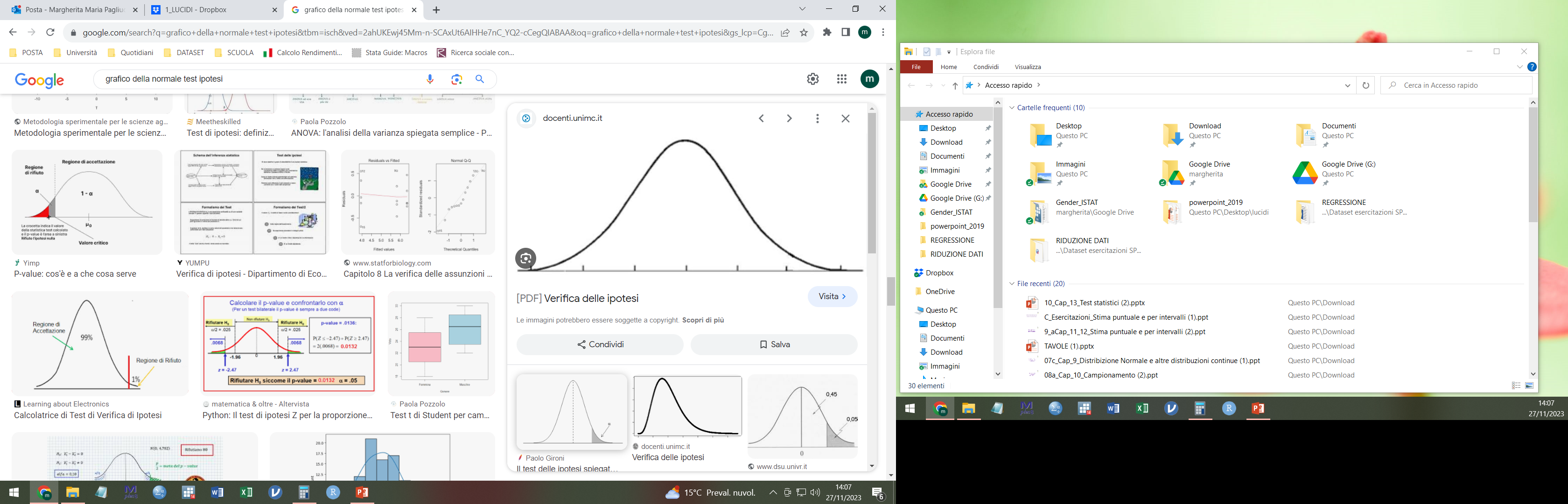 Sistema di ipotesi
m=4000
Ipotesi alternativa unidirezionale
C’è un danno per l’industria automobilistica se la durata delle batterie è inferiore a quella dichiarata.
Test statistici
Esempio 3
Un produttore di vernici assicura che il tempo medio di asciugatura non è superiore a 15 minuti.
La ditta acquirente, prima di acquistare il prodotto, fa alcune prove su un campione di barattoli per verificare se l’affermazione del produttore trova riscontro oppure no.
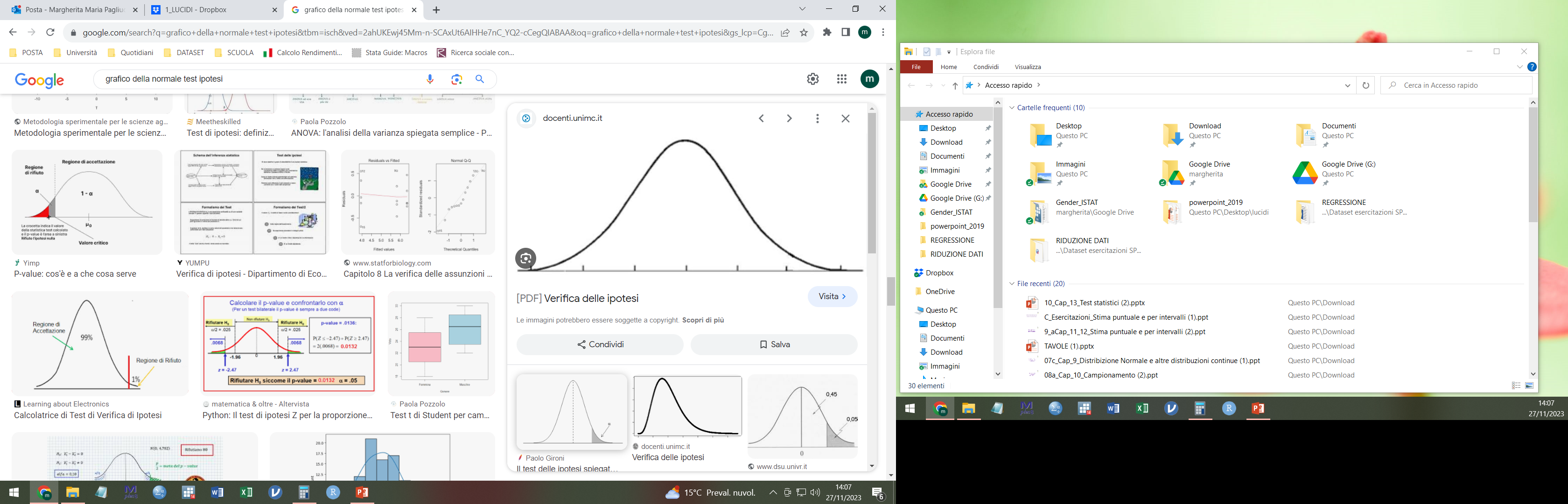 Sistema di ipotesi
Ipotesi alternativa unidirezionale
m=15
C’è un danno per la ditta che acquista se i tempi di asciugatura sono superiori a quanto garantito.
Test statistici
Come si prende la decisione di un test statistico?
Quale delle due ipotesi è vera?
È vera H0 oppure è vera H1?
se le stime campionarie “abbastanza vicini” al parametro della popolazione si accetta H0 
se le stime campionarie sono “molto distanti” dal parametro della popolazione si rifiuta H0 e si accetta H1
Test statistici
Riferiti all’esempio dei cioccolatini, se nel campione di scatole si osserva una lunghezza media pari a 9,9 si può concludere che la lunghezza media di tutte le scatole sia pari a 10 (è molto probabile ottenere una media campionaria pari a 9,9 se si estrae un campione da una popolazione con media 10).
Si accetta H0
Se, invece, il campione fornisce una media pari a 8,2 (oppure a 12,3), si conclude che la lunghezza media di tutte le scatole non è 10 (è poco probabile ottenere una media campionaria pari a 8,2 o 12,3 estraendo un campione da una popolazione con media 10).
Si rigetta H0
Regione di accettazione e di rifiuto
Le affermazioni “abbastanza vicino” e “molto distante” misurano di quanto il valore campionario si è avvicinato all’ipotesi nulla.
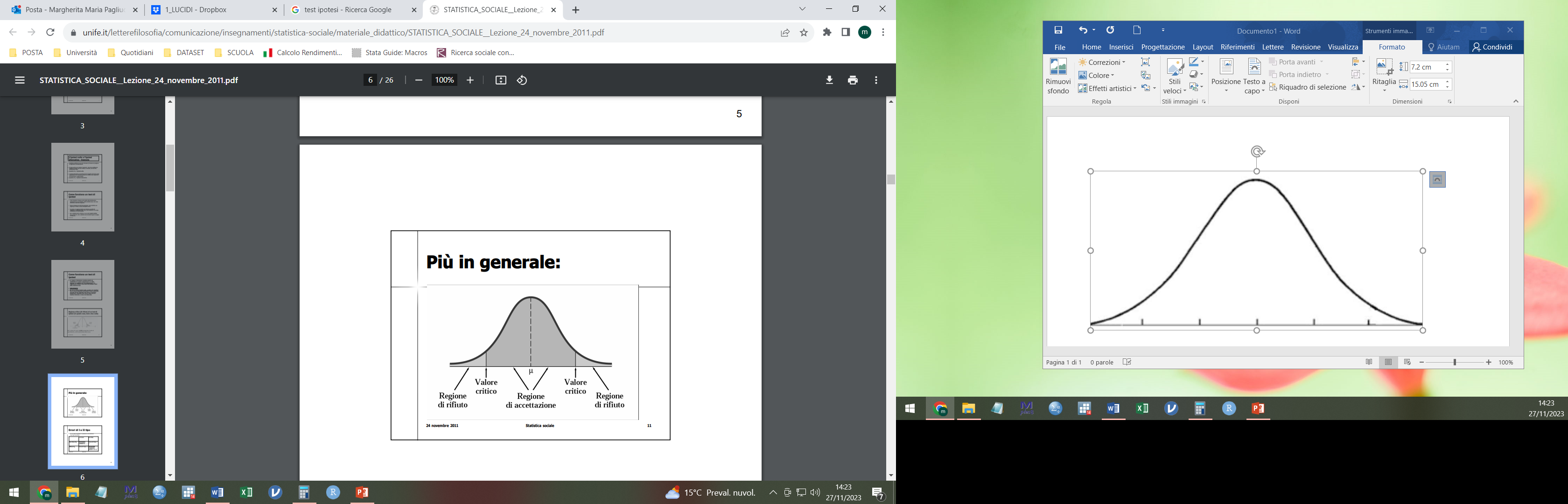 1-a
a/2
a/2
Dalla figura si può vedere che i valori critici delimitano la regione di accettazione e la regione di rifiuto dell’ipotesi nulla.
Essi dipendono dal livello di significatività a: maggiore è a, più ampia sarà la regione di rifiuto.
Regione di accettazione e di rifiuto
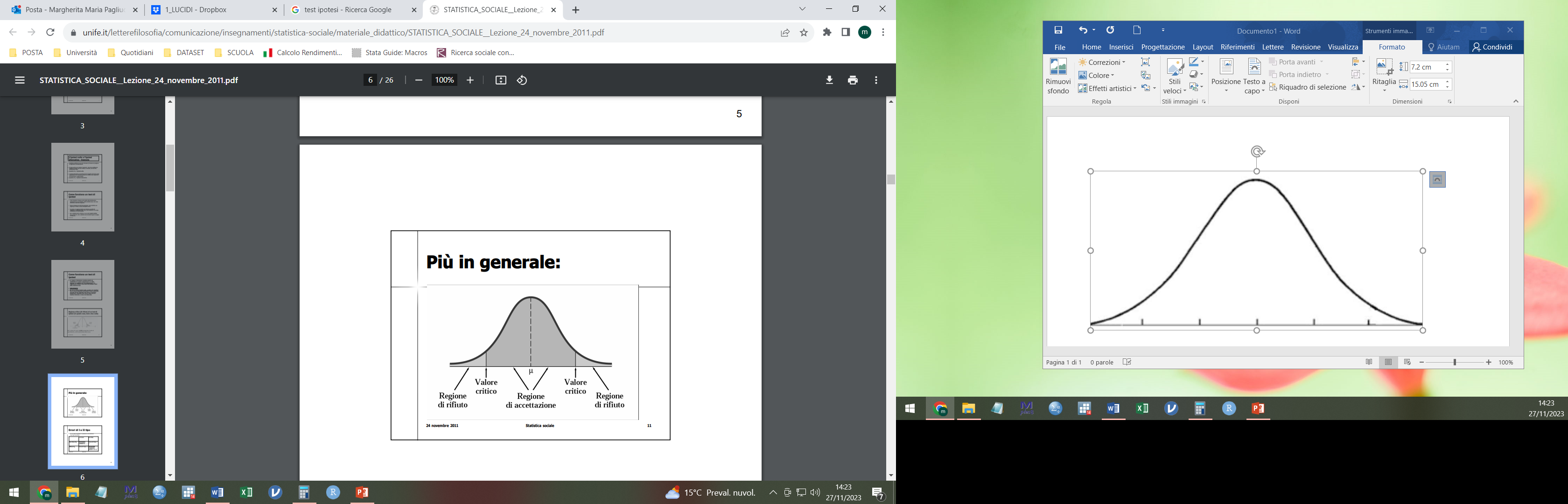 1-a
a/2
a/2
Se il valore campionario cade nella regione di accettazione, si accetta H0.
Se il valore campionario cade nella regione di rifiuto, si rifiuta H0 a favore di H1.
La regione di rifiuto comprende valori della statistica test che hanno una probabilità molto bassa di verificarsi se H0 è vera (sono quei valori che ci aspetteremmo di osservare nel caso in cui H0 fosse falsa).
17
Regione di accettazione e di rifiuto
18
Regione di accettazione e di rifiuto
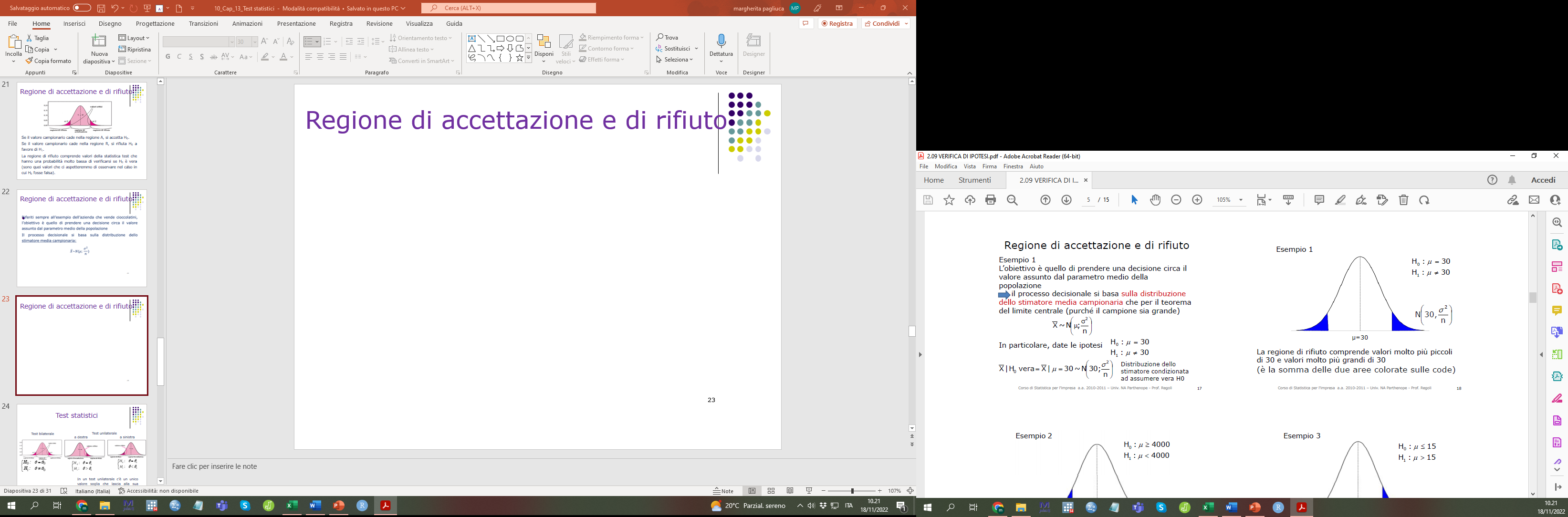 Stabilire se il tempo medio di attesa dei clienti allo sportello è cambiato nell’ultimo anno rispetto al precedente, quando era di 30 minuti.
La regione di rifiuto comprende valori molto più piccoli di 30 e valori molto più grandi di 30 (è la somma delle due aree colorate sulle code).
19
Regione di accettazione e di rifiuto
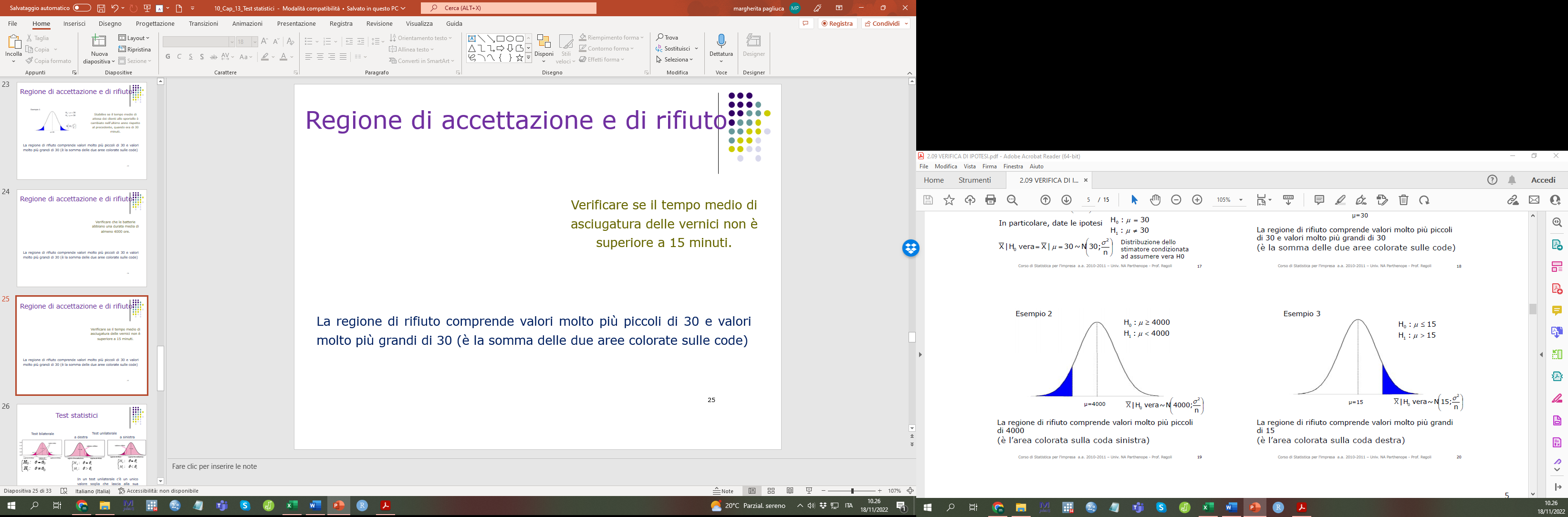 Verificare che le batterie abbiano una durata media di almeno 4000 ore.
La regione di rifiuto comprende valori molto più piccoli di 4.000 (è l’area colorata sulla coda sinistra).
20
Regione di accettazione e di rifiuto
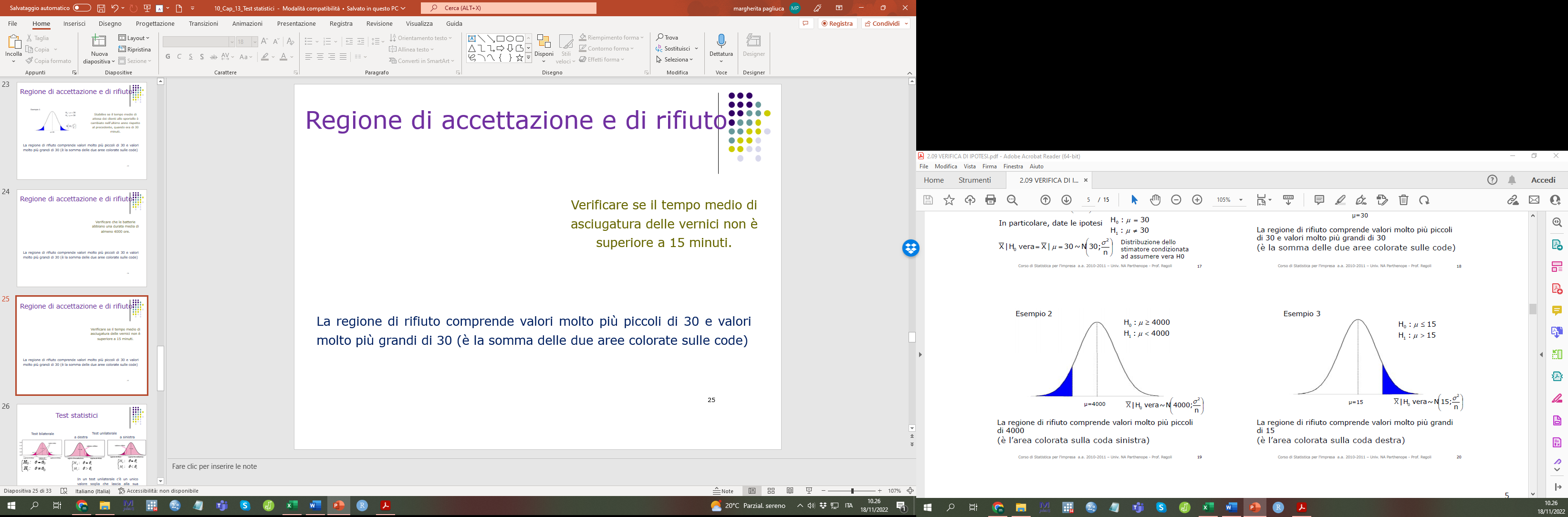 Verificare se il tempo medio di asciugatura delle vernici non è superiore a 15 minuti.
La regione di rifiuto comprende valori molto più grandi di 15 (è l’area colorata sulla coda destra)
21
Test statistici
Test unilaterale
Test bilaterale
a destra
a sinistra
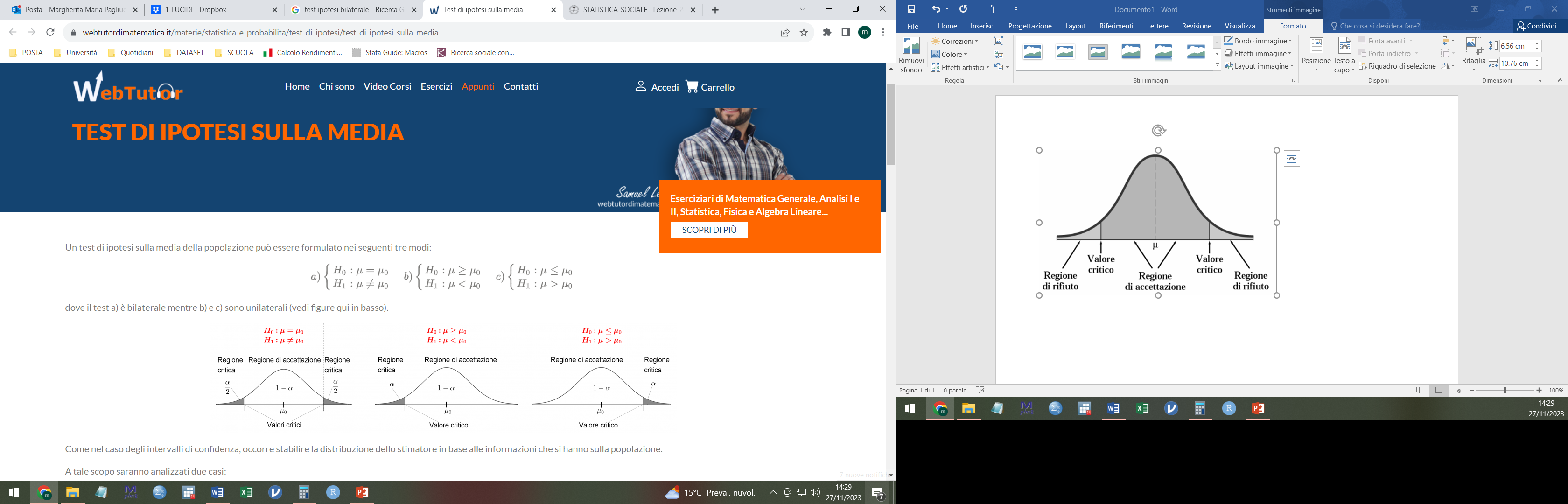 In un test bilaterale ci sono 2 valori soglia che lasciano a destra e a sinistra un’area pari a a/2 (livello di significatività)
In un test unilaterale c’è un unico valore soglia che lascia alla sua destra o alla sua sinistra un’area pari a a (livello di significatività)
22
Valori critici
Gli errori possono essere di 2 tipi:
a) ERRORE DEL PRIMO TIPO, ovvero rifiutare l’ipotesi H0, quando essa è vera 
b) ERRORE DEL SECONDO TIPO, ovvero non rifiutare l’ipotesi H0, quando essa è falsa.
1-β prende anche il nome di potenza del test
23
I rischi del processo decisionale
Nell’esempio dell’azienda che produce scatole di cioccolatini, il processo si considera sotto controllo se la lunghezza media di tali scatole è di 10 cm (ipotesi nulla H0).  
L’errore di I tipo consiste nel concludere che il processo non è sotto controllo quando invece lo è (ovvero affermiamo che la lunghezza media è variata quando invece è sempre di 10 cm).
L’errore di II tipo consiste nel concludere che il processo è sotto controllo quando invece la media delle lunghezze è variata realmente.
24
I rischi del processo decisionale
La scelta del livello di significatività a dipende dai costi che ciascuno dei due errori comporta.
Se costa tanto il cambiamento del processo produttivo si dovrebbe essere molto certi della sua necessità.
In tal caso l’errore di I specie è quello più grave e dovrà essere il più piccolo possibile.
Osservazione: a parità di a, se la numerosità campionaria aumenta, si riduce la probabilità di commettere un errore di II specie e quindi aumenta la potenza del test.
25
Passi per la verifica di ipotesi
Definizione del sistema di ipotesi
Scelta del livello a di significatività del test e della numerosità campionaria n
Definizione della regione di rifiuto
Estrazione del campione
Calcolo del valore della statistica test sulla base dei dati campionari
Decisione
26
Test statistici: Approccio del p-value
La conclusione di un test può dipendere dalla scelta del livello di significatività a.
Un’ipotesi nulla rifiutata per a =0,10 potrebbe essere accettata con a =0,01.
Nella pratica si utilizza ampiamente l'approccio del p-value. 
L’approccio del p-value permette di sganciare l’esito del test dalla scelta di a.
Il p-value è definito come la probabilità di un valore della statistica test, uguale o più estremo di quello osservato effettivamente sul campione quando l'ipotesi nulla è vera.
27
Test statistici: Approccio del p-value
Il p-value è chiamato anche “livello di significatività osservato”. 
Il p-value è il più piccolo livello di significatività che conduce al rifiuto di H0.
A differenza di a non è una quantità fissata a priori.
Misura quanto i dati campionari supportano H0: più piccolo è il p-value, minore è il supporto a favore di H0 (maggiore è l’evidenza contro H0)
Decisione sulla base del p-value:
se p-value < a                        si rifiuta H0 
se p-value > a                        si accetta H0
28